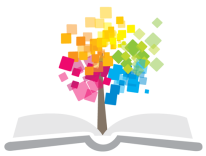 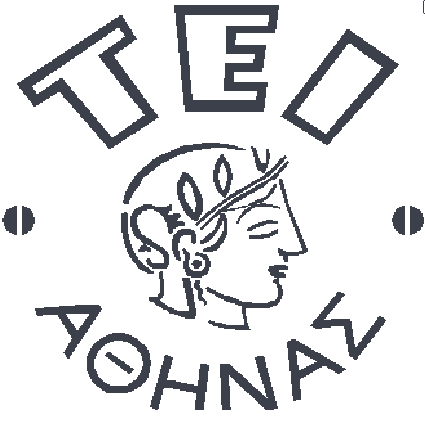 Ανοικτά Ακαδημαϊκά Μαθήματα στο ΤΕΙ Αθήνας
Στοιχεία Διαγνωστικής Απεικόνισης
Ενότητα 1: Περιήγηση στο Τμήμα Ιατρικών Απεικονίσεων
Γεωργία Οικονόμου, Αναπληρώτρια Καθηγήτρια
Τμήμα Φυσικοθεραπείας
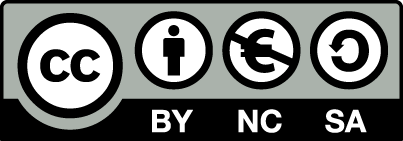 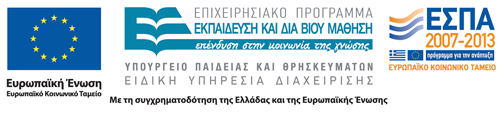 Απεικονιστικές μέθοδοι 1/2
Στο ακτινολογικό τμήμα παράγονται εικόνες.
Οι εικόνες περιέχουν σε διαφορετικό βαθμό πληροφορίες: 
Ανατομίας,
Λειτουργίας.
Διάφορες απεικονιστικές μέθοδοι παράγουν εικόνες με διαφορετικούς τρόπους.
1
Απεικονιστικές μέθοδοι 2/2
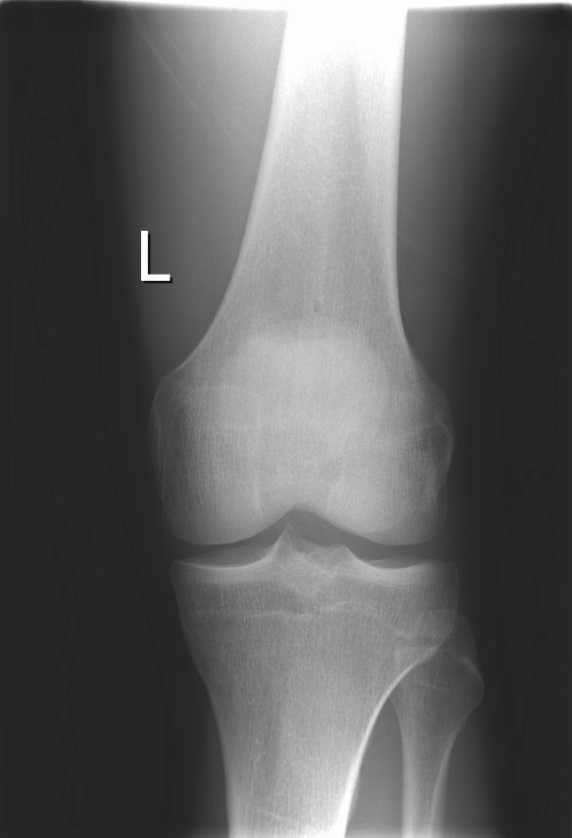 α/α γόνατος F
Όλες οι εικόνες αποτελούν επίπεδες (δισδιάστατες) αναπαραστάσεις τρισδιάστατης ανατομίας.
Σημαντικές πληροφορίες μπορεί να έχουν σχέση με την 3η διάσταση.
Επιπροβολή είναι η παρουσίαση σε επίπεδη εικόνα όλου του βάθους της υπό μελέτη ανατομικής περιοχής.
Α
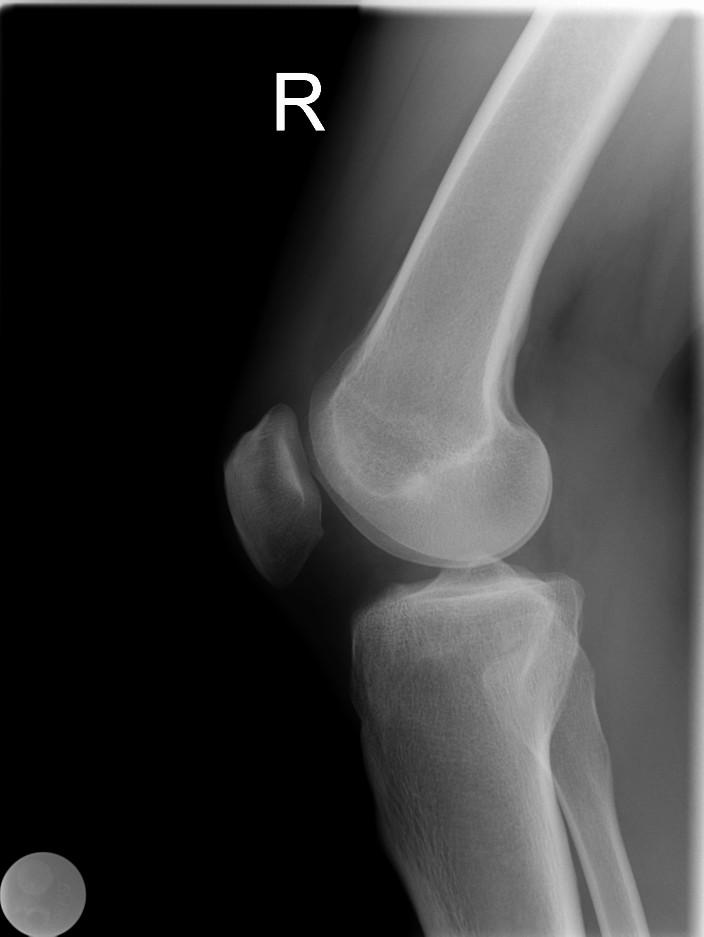 α/α γόνατος P
3η διάσταση στην α/α (Α) είναι όλο το πάχος του γόνατος στη (Β) (παρένθεση)
Β
2
Τύποι απεικονιστικών μεθόδων
Χρήση ιονιζουσών ακτινοβολιών Ι
Κλασσική ακτινογραφία
Ακτινοσκόπηση
Αγγειογραφία
Αξονική τομογραφία
Χρήση ινοζουσών ακτινοβολιών  ΙΙ
Ραδιοϊσότοπα
Υπερηχογραφία
Μαγνητική τομογραφία
3
Οι πράξεις που γίνονται στα τμήματα απεικονίσεων χωρίζονται σε:
Διαγνωστικές – θεραπευτικές.
Επεμβατικές – μη επεμβατικές.
Οι περισσότερες διαγνωστικές πράξεις είναι μη επεμβατικές .
Πχ. α/α, αξονική τομογραφία, πυελογραφία.
Εξαίρεση: ενδαγγειακή αγγειογραφία, παρακέντηση.
Οι περισσότερες θεραπευτικές πράξεις είναι επεμβατικές .
Πχ. παροχέτευση, εμβολισμός, τοποθέτηση stent.
Εξαίρεση: θεραπευτική χορήγηση ραδιοφαρμάκων.
4
Ιονίζουσες ακτινοβολίες
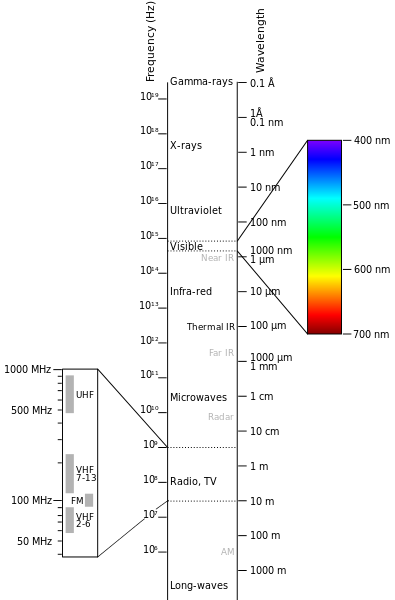 Ακτινοβολία = μεταφορά ενέργειας.
Ανήκουν στο ηλεκτρομαγνητικό φάσμα ακτινοβολιών.
Είναι ηλεκτρομαγνητικά κύματα.
Διαδίδονται και στο κενό.
“Electromagnetic-Spectrum”, από Raffamaiden διαθέσιμο με άδεια CC BY-SA 3.0
5
Τα ηλεκτρομαγνητικά κύματα περιγράφονται από την εξίσωση
C = λ x ν
C = ταχύτητα διάδοσης = ταχύτητα του φωτός
ειδικά για την ακτινοβολία –Χ και γ
λ = μήκος κύματος, πολύ μικρό 
ν = συχνότητα, μεγάλη
6
Γιατί η ακτινοβολία –Χ είναι επικίνδυνη
Οι ακτινοβολίες –Χ και γ είναι βλαβερές επειδή ιονίζουν:
έχουν πολύ μικρό μήκος κύματος με αποτέλεσμα να
αλληλεπιδρούν με άτομα και μόρια και να παράγουν ιόντα (άτομα με έλειμμμα ηλεκτρονίων) 
Η παραγωγή ιόντων οδηγεί σε μη ελέγξιμες χημικές αντιδράσεις
7
Παραγωγή ακτινοβολίας – Χ 1/2
Η ακτινοβολία –Χ παράγεται από την ακτινολογική λυχνία που βρίσκεται στo ακτινολογικό μηχάνημα.
Η ακτινοβολία –γ παράγεται από ραδιενεργά ισότοπα (ασταθείς μορφές ατόμων που μεταπίπτουν σε σταθερές με απελευθέρωση ακτινοβολίας –γ, χαρακτηριστικής για κάθε τύπο ισοτόπου (χρησιμοποιούνται στις εξετάσεις πυρηνικής ιατρικής).
8
Παραγωγή ακτινοβολίας – Χ 2/2
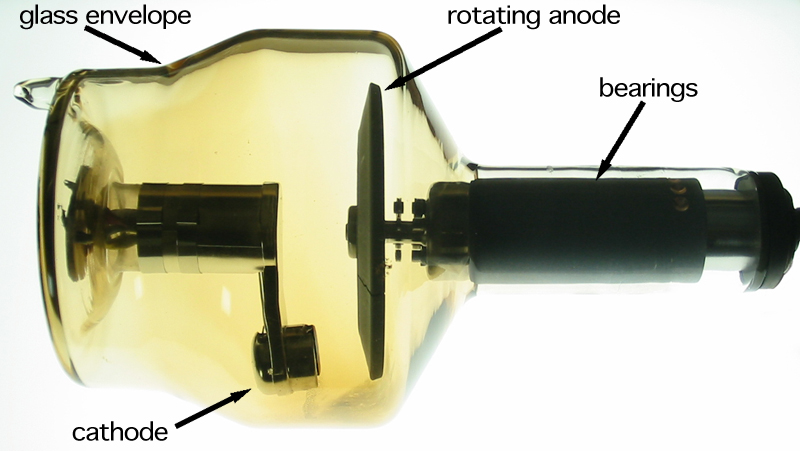 Σε δίοδο λυχνία:
παραγωγή ηλεκτρονίων.
επιτάχυνση ηλεκτρονίων με χρήση μεγάλης διαφοράς δυναμικού.
πρόσκρουση σε μεταλλικό στόχο.
παραγωγή φωτονίων –Χ .
“Rotating anode x-ray tube (labeled)”, από Drickey διαθέσιμο με άδεια CC BY-SA 3.0
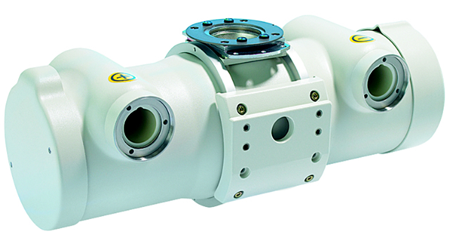 9
x-alliance.com
Κλασσικό ακτινολογικό
Απλές ακτινογραφίες (α/ες).
Εξετάσεις με χρήση σκιαγραφικών ουσιών.
Ακτινοσκόπηση (δυναμική παρακολούθηση).
10
Ακτινολογικός θάλαμος 1/2
Ορθοστάτης
Ακτινολογική λυχνία
(αστερίσκος)


Ακτινολογική τράπεζα



Χώρος θωρακισμένος
11
Ακτινολογικός θάλαμος 2/2
Ακτινολογική λυχνία
Ορθοστάτης
12
Χειριστήριο ακτινολογικού θαλάμου
Χειριστήριο
Εκτός του χώρου λήψης ακτινογραφιών.
Δυνατότητα ελέγχου ασθενούς.
Προφύλαξη από την ακτινοβολία – θωράκιση.
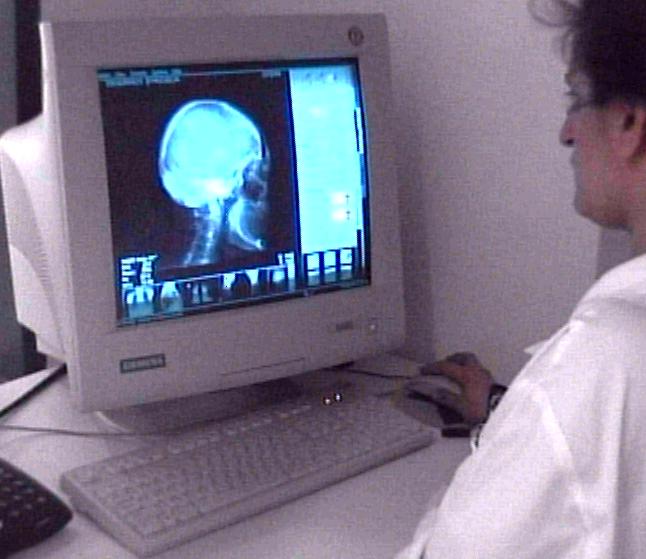 13
Δημιουργία ακτινολογικής εικόνας 1/2
Η ακτινολογική δέσμη αλληλεπιδρά με την ανατομική περιοχή. 
Ανάλογα με τη σύσταση της ανατομικής δομής η δέσμη υφίσταται απορρόφηση σε διαφορετικό βαθμό.
Η δέσμη που εξέρχεται τροποποιημένη από τον ασθενή προσπίπτει στο μέσο καταγραφής όπου αποτυπώνεται σαν εικόνα.
Η ακτινολογική εικόνα είναι το αποτύπωμα του τύπου και της έκτασης των αλληλεπιδράσεων μεταξύ ακτινοβολίας –Χ και σώματος.
14
Δημιουργία ακτινολογικής εικόνας 2/2
Η διάταξη του βαθμού απορρόφησης της ακτινοβολίας –Χ από το ανατομικό θέμα αποτυπώνει την ανατομία πάνω στην εικόνα.
Περιοχές του σώματος που απορροφούν μεγάλη ποσότητα ακτινοβολίας αποτυπώνονται λευκές στην ακτινολογική εικόνα (μέταλλο, οστό) – σκίαση.
Περιοχές του σώματος που απορροφούν μικρή ποσότητα ακτινοβολίας (αέρας) αποτυπώνονται μαύρες – διαύγαση.
Οι υπόλοιπες περιοχές αποτυπώνονται με ενδιάμεσες αποχρώσεις του γκρι.
15
Κλασσική ακτινολογία
5 ακτινολογικές πυκνότητες
αέρας
λίπος
μαλακά μόρια
οστό
μέταλλο
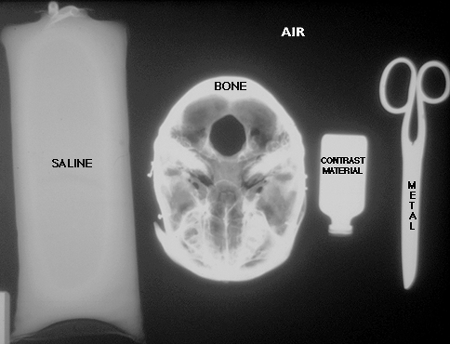 16
Α/α Θώρακα
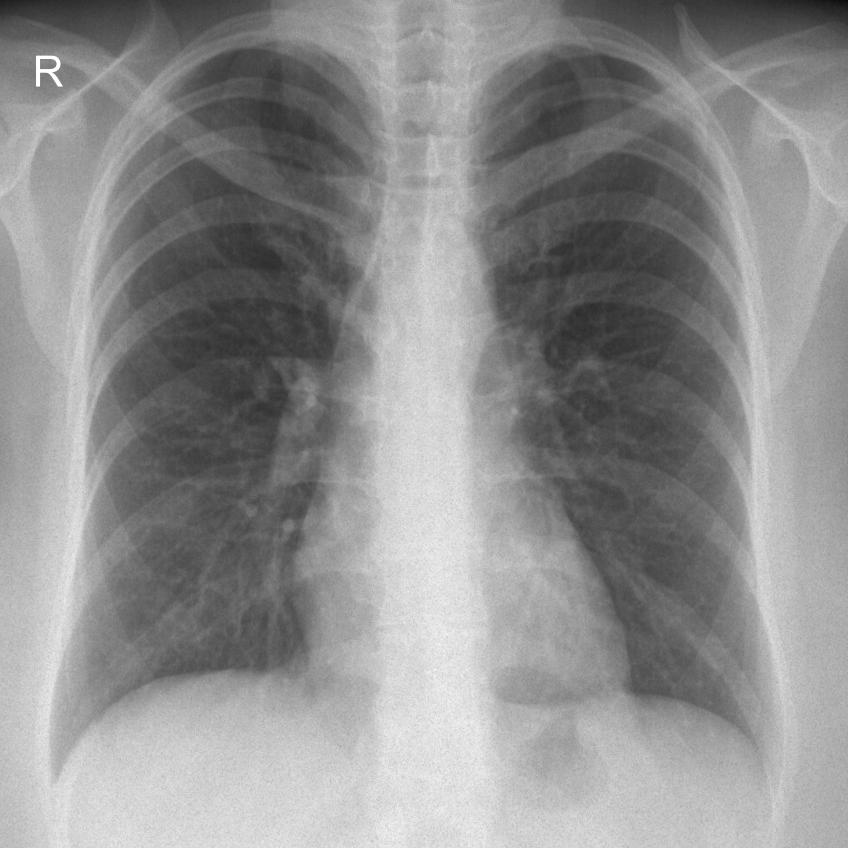 Κλείδα




Πνεύμονας



Σπόνδυλος

Πλευρά 



Καρδιακή σκιά
Η γνώση της ανατομίας είναι απαραίτητη για την ερμηνεία όλων των ακτινολογικών εικόνων.
17
Ακτινολογικές λήψεις 1/2
Οι περισσότερες α/ες γίνονται σε 2 επίπεδα για μελέτη της 3ης διάστασης
Πρόσθια (F)
Πλάγια (P)
α/α γόνατος τοποθέτηση και εικόνες
18
Ακτινολογικές λήψεις 2/2
Σε πολύπλοκες ανατομικές περιοχές χρησιμοποιούνται επιπλέον λήψεις
Π.χ.  λοξές απλές ακτινογραφίες (α/ες) ΟΜΣΣ
ΟΜΣΣ F
ΟΜΣΣ P
ΟΜΣΣ
Λοξές
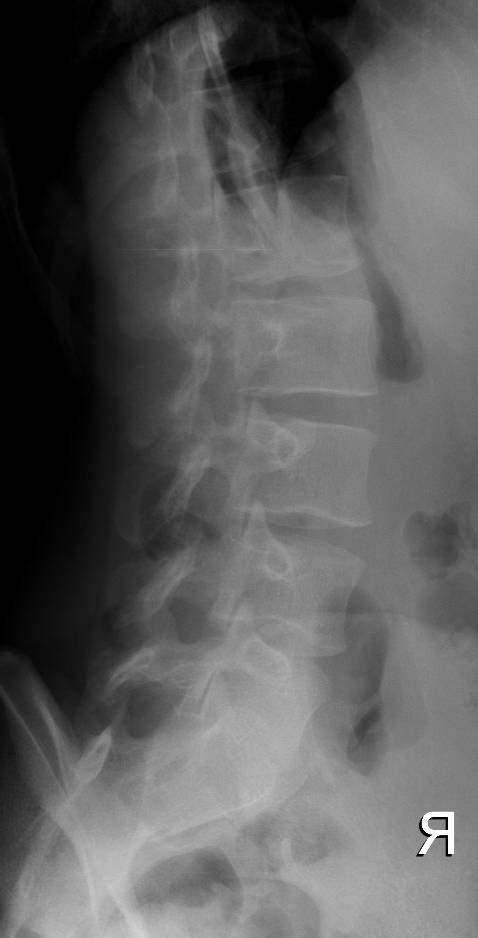 19
Ακτινοσκόπηση 1/2
Παρακολούθηση λειτουργίας σε πραγματικό χρόνο 
Κατάποση.
Προώθηση σκιαγραφικού μέσα σε αγγεία.
Κίνηση καρδιάς.
Απαιτεί συνεχή ακτινοβόληση (χαμηλή δόση).
Προκύπτουν πολλαπλές εικόνες σε μορφή cine.
Οι περισσότερες εξετάσεις απαιτούν χρήση μέσου σκιαγραφικής αντίθεσης (υλικό που αυξάνει τοπικά την απορρόφηση ακτινοβολίας) δημιουργώντας λευκά εκμαγεία των κοιλοτήτων-αυλών στις οποίες εντοπίζεται.
20
Ακτινοσκόπηση 2/2
Ακτινολογική εικόνα αναδεικνύεται και παρακολουθείται σε οθόνη.
Καταγράφονται μόνιμα οι αναγκαίες για την εξέταση εικόνες
	ή 
Καταγράφεται video.
21
Αγγειογραφία
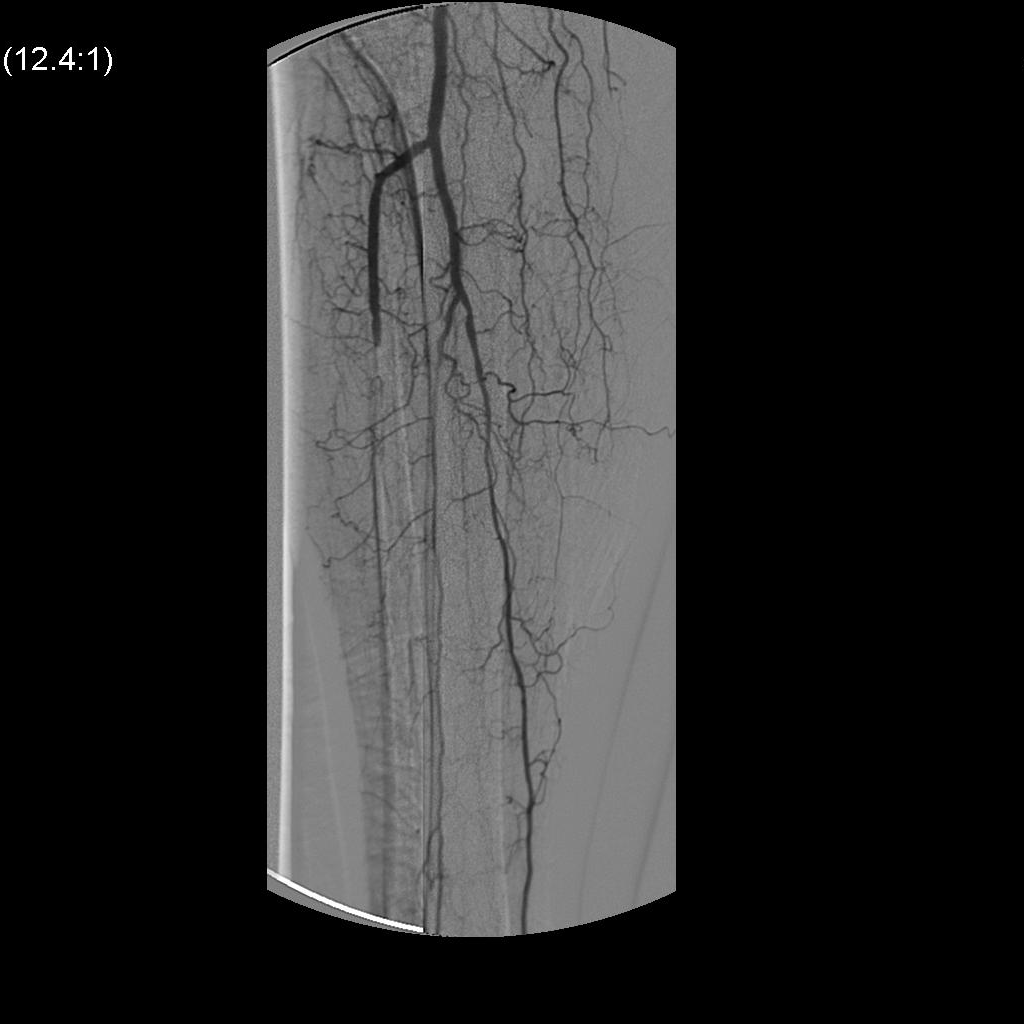 Διάβαση 
λεπτού εντέρου
Πυελογραφία
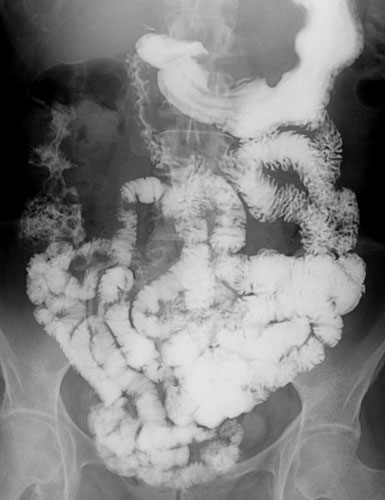 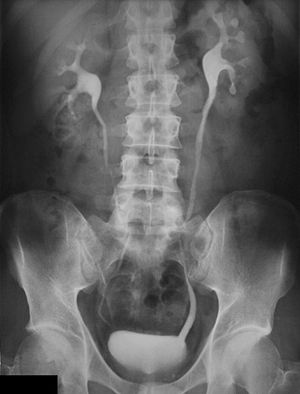 22
Αγγειογραφία
Απεικόνιση των αγγείων
Αφαιρετική 
Αξονική 
Μαγνητική
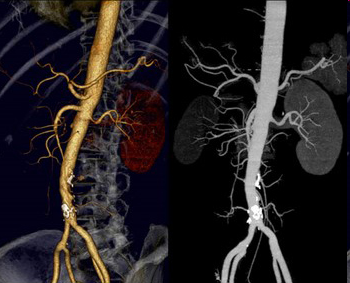 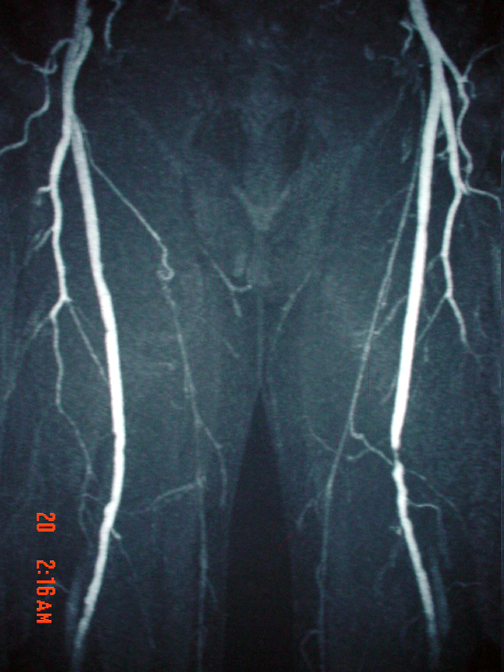 23
Αγγειογραφία συμβατική
Ενδοφλέβια
Χορήγηση σκιαγραφικού από φλέβα στο χέρι ή στο πόδι.
Ενδαρτηριακή - χορήγηση σκιαγραφικού από καθετήρα που καταλήγει σε συγκεκριμένη θέση στην αορτή (αρτηριογραφία).
Χορήγηση σκιαγραφικού με καθετήρα γαι απεικόνιση φλεβών (φλεβογραφία).
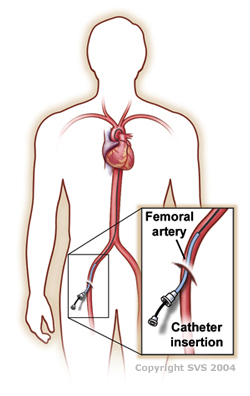 indiastudychannel.com
24
Μηχάνημα αγγειογραφίας
Λυχνία και κάμερα σε βραχίονα που επιτρέπει όλες τις κλίσεις και γωνίες.
Έτσι δεν απαιτείται μεταβολή της θέσης του ασθενούς.
Το μηχάνημα μπορεί να είναι φορητό.
Εικόνα σε οθόνη.
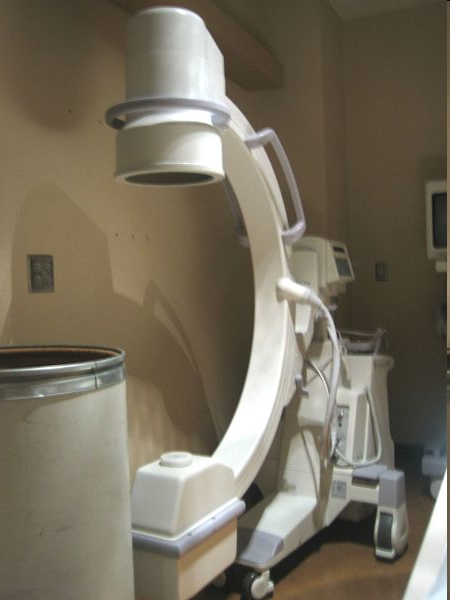 Ενισχυτής εικόνας – λήψη (αστέρι)
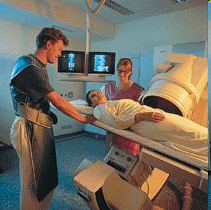 Λυχνία
25
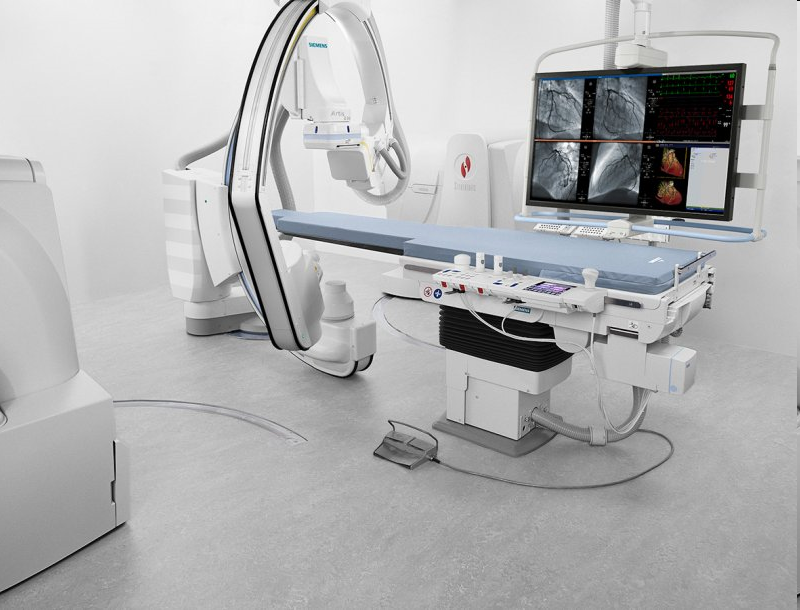 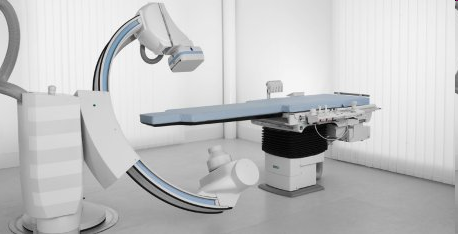 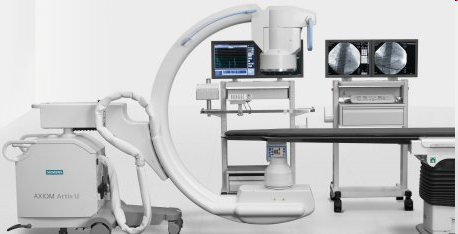 26
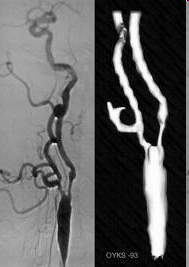 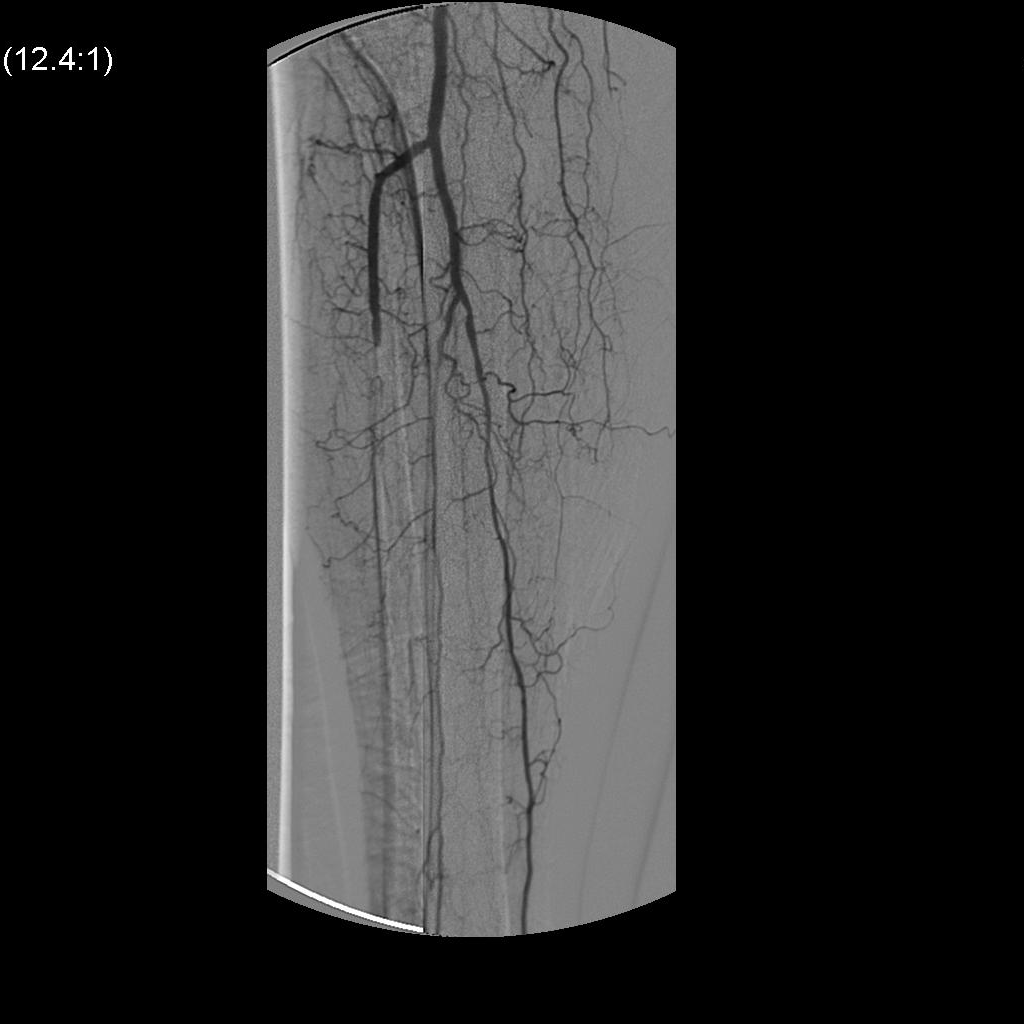 Η ψηφιακή επεξεργασία επιτρέπει την αντιστροφή των χρωμάτων (σκιαγραφικό μαύρο αντί για άσπρο).
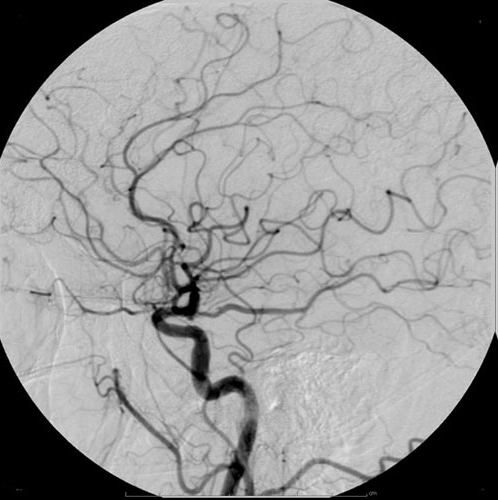 Αγγειογραφία εγκεφάλου
Κλάδοι έσω καρωτίδας αρτηρίας
Αγγειογραφία κάτω άκρου (αρτηρίες κνήμης)
27
Θεραπευτικές πράξεις
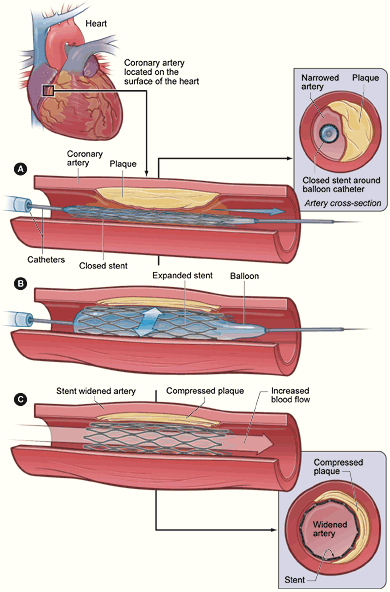 Διαστολές
Ενδοπροσθέσεις (stents)
Εμβολισμοί
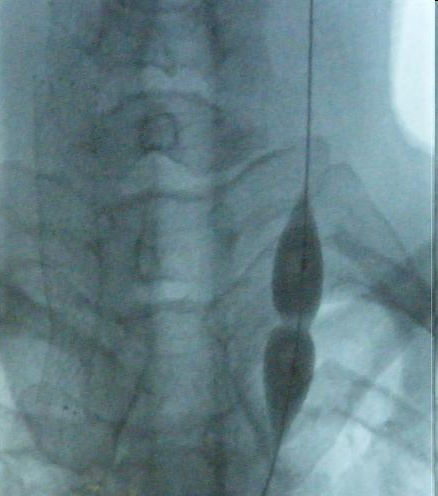 “PTCA stent NIH”, από Knowledge Seeker διαθέσιμο ως κοινό κτήμα
28
Δείτε:   Coronary angioplasty
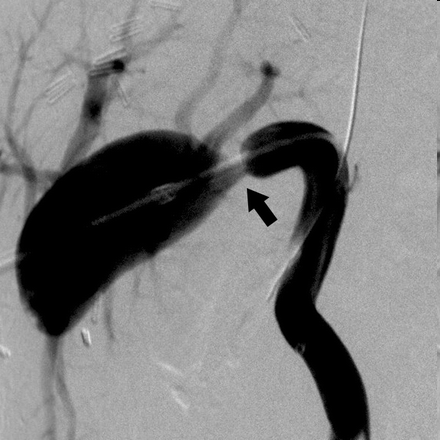 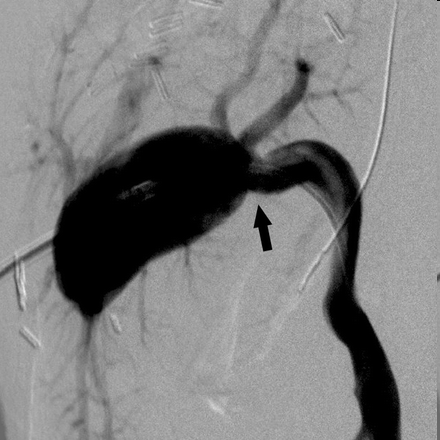 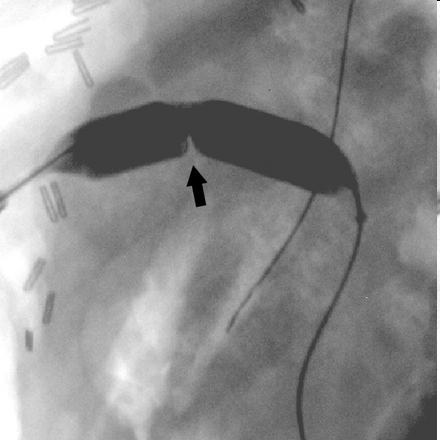 Τελική εικόνα
Στένωση αυλού βέλος
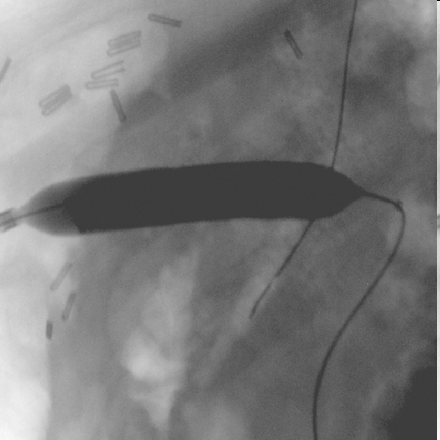 Μπαλόνι φουσκωμένο 1
Μπαλόνι φουσκωμένο 2
29
June 2005 Radiology, 235, 1078-1083.
Μαστογραφία 1/2
Ειδική ακτινολογική λυχνία.
Πίεση του μαστού.
Το χειριστήριο στο χώρο της εξέτασης.
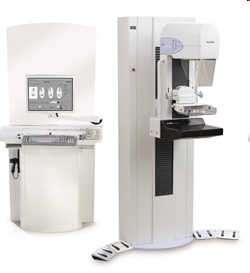 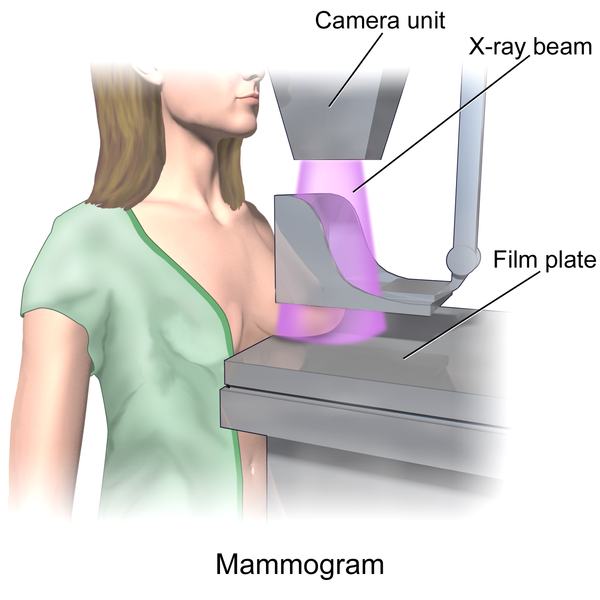 “Blausen 0628 Mammogram”, από BruceBlaus διαθέσιμο με άδεια CC BY 3.0
30
Μαστογραφία 2/2
Διογκωμένοι λεμφαδένες στη μασχάλη
2 λήψεις σε κάθε μαστό
Γίνεται για: 
Εγκαιρη διάγνωση (προληπτικός έλεγχος).
Όταν υπάρχει εύρημα κλινικό.
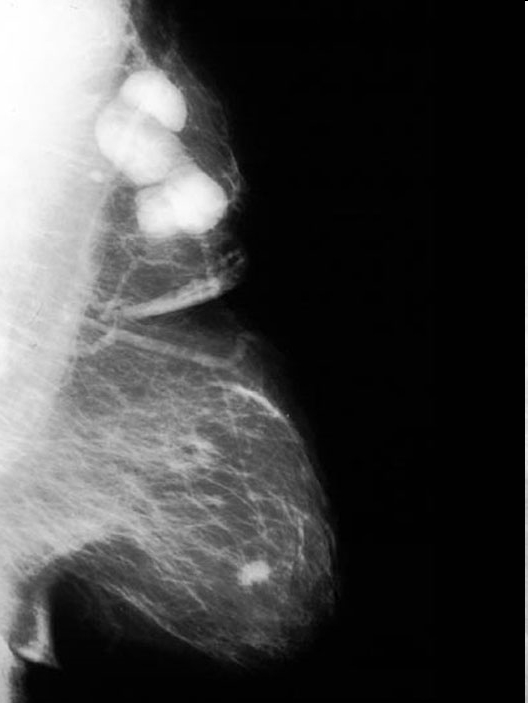 Καρκίνος στο μαστό
31
Ψηφιακή απεικόνιση
Όλες οι παραπάνω απεικονιστικές μέθοδοι τώρα γίνονται και ψηφιακά.
Στα ψηφιακά συστήματα αποτελούν ανεξάρτητες μεταξύ τους διαδικασίες η:
Ανάδειξη (οθόνη).
Αποθήκευση (μαγνητοπτικοί δίσκοι).
Μεταφορά (φιλμ, CD, internet).
Στα ψηφιακά συστήματα γίνεται επεξεργασία εικόνας.
Μεταβολή φωτεινότητας.
Μεγέθυνση.
Μετρήσεις.
32
CAD
CAD (υποβοηθούμενη διάγνωση).
Χρήση λογισμικού που ανιχνεύει, μετρά παθολογικά ευρήματα.
Μόνο βοηθητικός ρόλος στη διάγνωση.
Απαιτείται πάντα ιατρική γνωμάτευση.
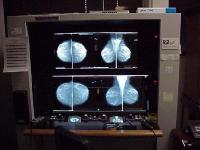 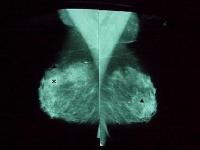 33
Τομογραφικές τεχνικές 1/2
Η περιοχή που εξετάζεται κόβεται σε τομές.
3-διάστατη δομή σε 2-διάστατη εικόνα όμως:
3η διάσταση (πάχος) πολύ λεπτή 0.3-10χιλ.
Δυνατότητες επεξεργασίας, ανασυνθέσεων.
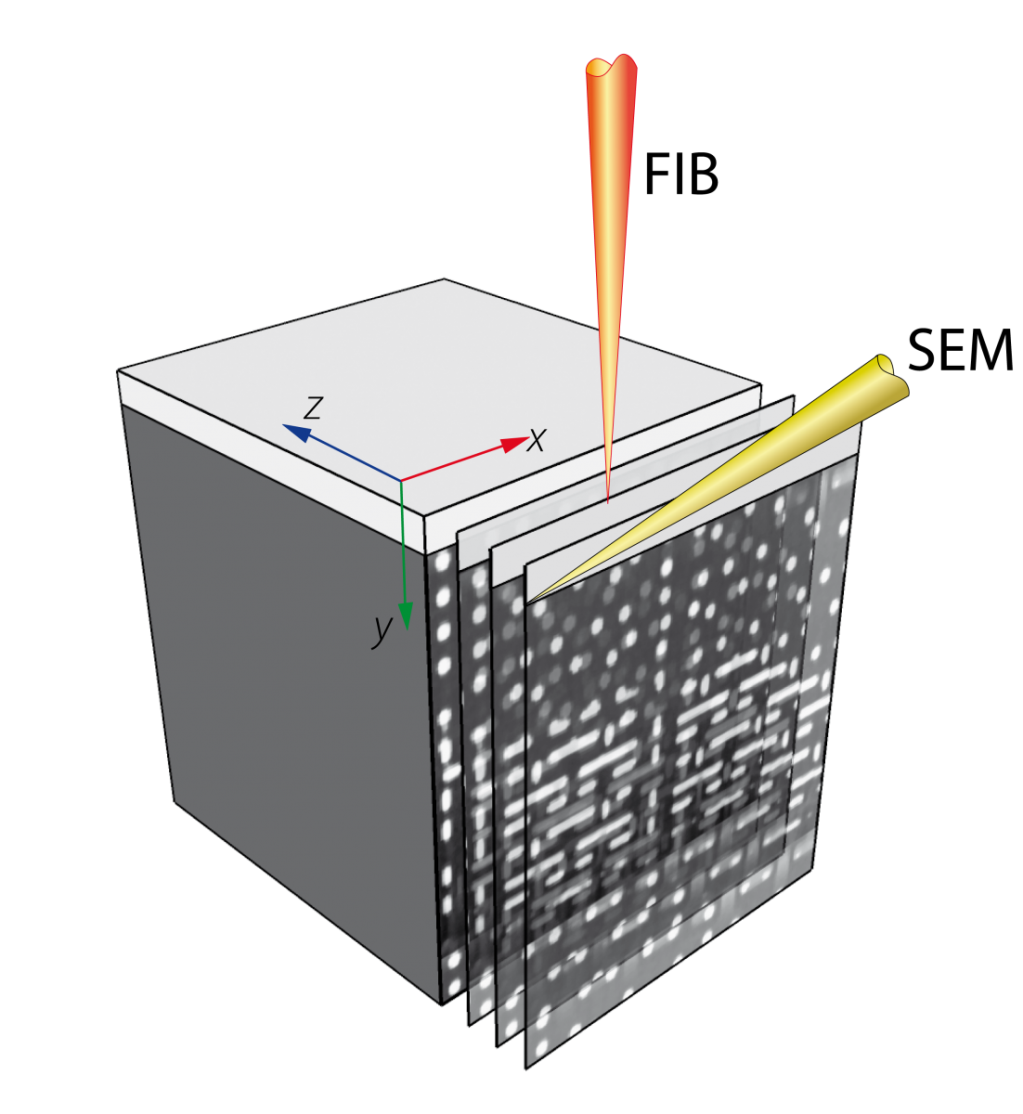 34
tescan.com
Τομογραφικές τεχνικές 2/2
Εξ αρχής οι τομογραφικές είναι ψηφιακές μέθοδοι.
Υπερηχογραφία. 
Αξονική τομογραφία.
Μαγνητική τομογραφία.
Λόγω τεχνικής πολύ περισσότερες δυνατότητες διαφοροποίησης πυκνοτήτων – ιστών.
Διαφορετικές πυκνότητες μαλακών μορίων.
Απεικονίζονται δηλαδή με διαφορετικές αποχρώσεις του γκρι τα:  αίμα, λευκή ουσία, φαιά ουσία του εγκεφάλου, εγκεφαλονωτιαίο υγρό (ΕΝΥ) κλπ.
35
Αξονικός τομογράφος 1/2
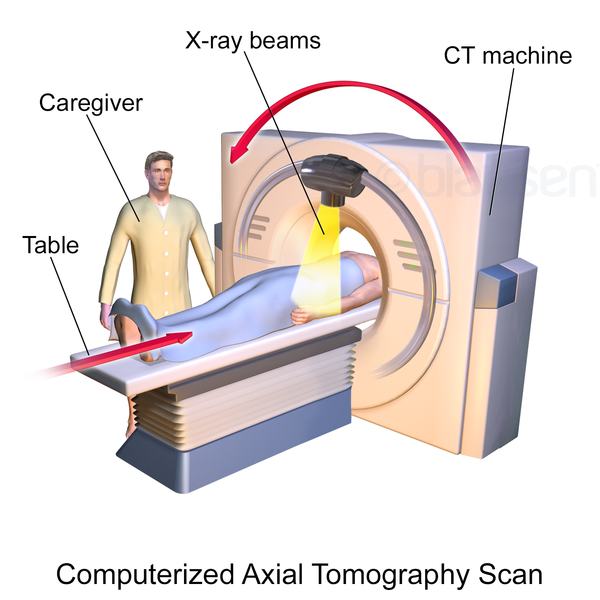 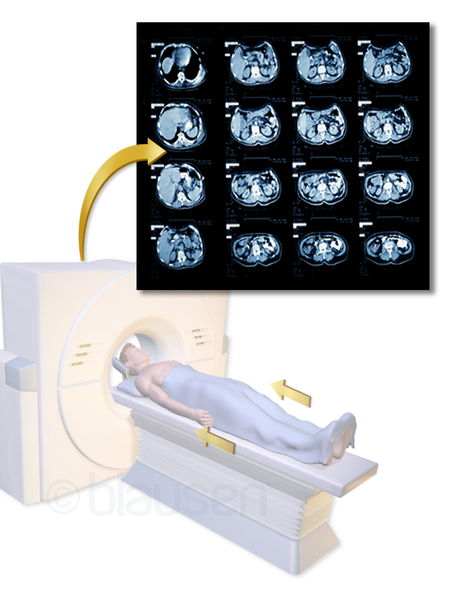 “Blausen 0206 CATScan 02”, από Dcoetzee διαθέσιμο με άδεια CC BY 3.0
“Blausen 0205 CATScan 01”, από Dcoetzee διαθέσιμο με άδεια CC BY 3.0
36
Αξονικός τομογράφος 2/2
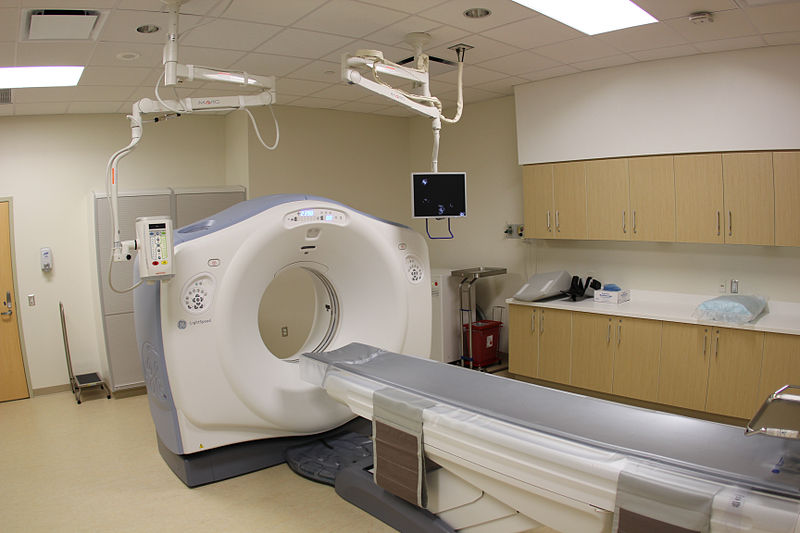 “UPMCEast CTscan”, από File Upload Bot (Magnus Manske) διαθέσιμο με άδεια CC BY 3.0
37
Open Gantry
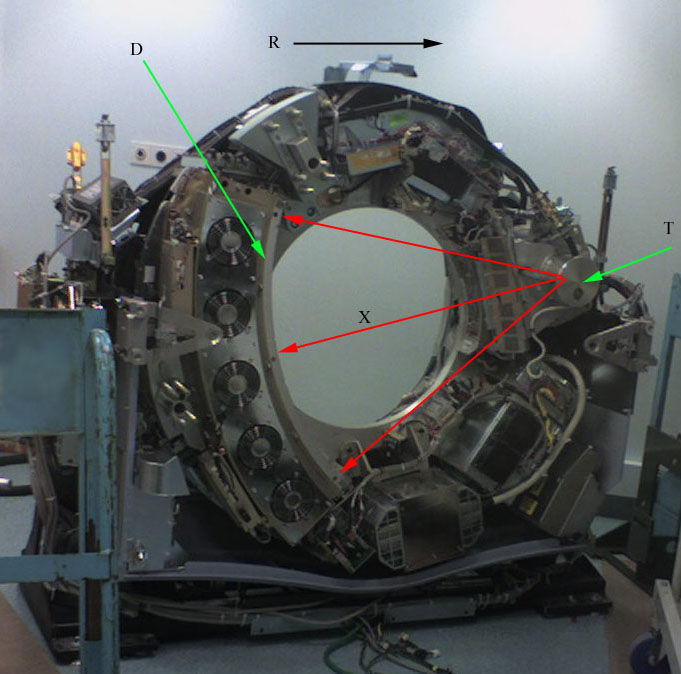 T: X-ray tubeD: X-ray detectorsX: X-ray beamR: Gantry rotation
en.wikipedia.org
38
Αξονικός τομογράφος - Χειριστήριο
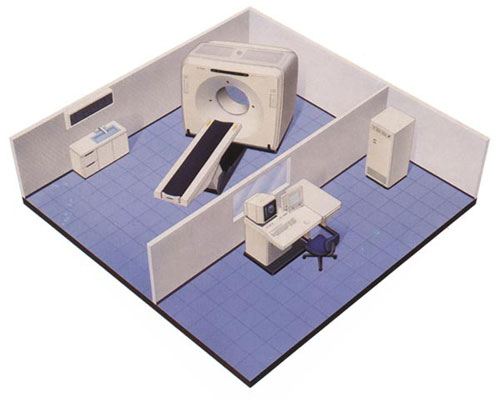 usxraysales.com
39
Αξονική τομογραφία
Μέσα στο gantry ακτινολογική λυχνία που περιστρέφεται.
Απέναντι από τη λυχνία ανιχνευτής που καταγράφει πληροφορίες.
Το τραπέζι μετακινείται ταυτόχρονα με την περιστροφή κατά την εκπομπή ακτινοβολίας.
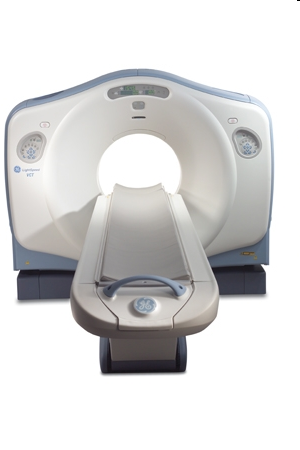 Δείτε: Computed tomography (CT) - scanner with open gantry
40
Αξονική Τομογραφία – CT 1/3
Υποσκληρίδιο αιμάτωμα αριστερά (αστερίσκος) – μετατόπιση δομών μέσης γραμμής προς τα δεξιά
Φυσιολογική αξονική εγκεφάλου (συμμετρία)
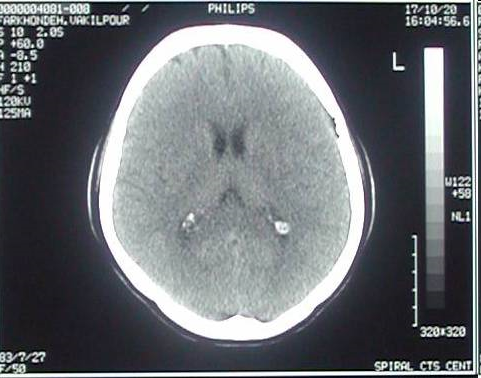 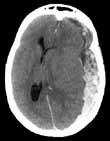 41
Αξονική Τομογραφία – CT 2/3
α/α  ανώτερη ΟΜΣΣ - Κάταγμα
Αξονική τομογραφία – Κάταγμα
42
Αξονική Τομογραφία – CT 3/3
Χρήση σκιαγραφικού
Σύγκριση δεξί με αριστερό
Παθολογικός αριστερός νεφρός
Χωρίς αιμάτωση
Φυσιολογικοί νεφροί - αιμάτωση
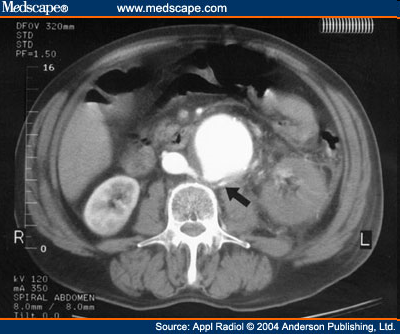 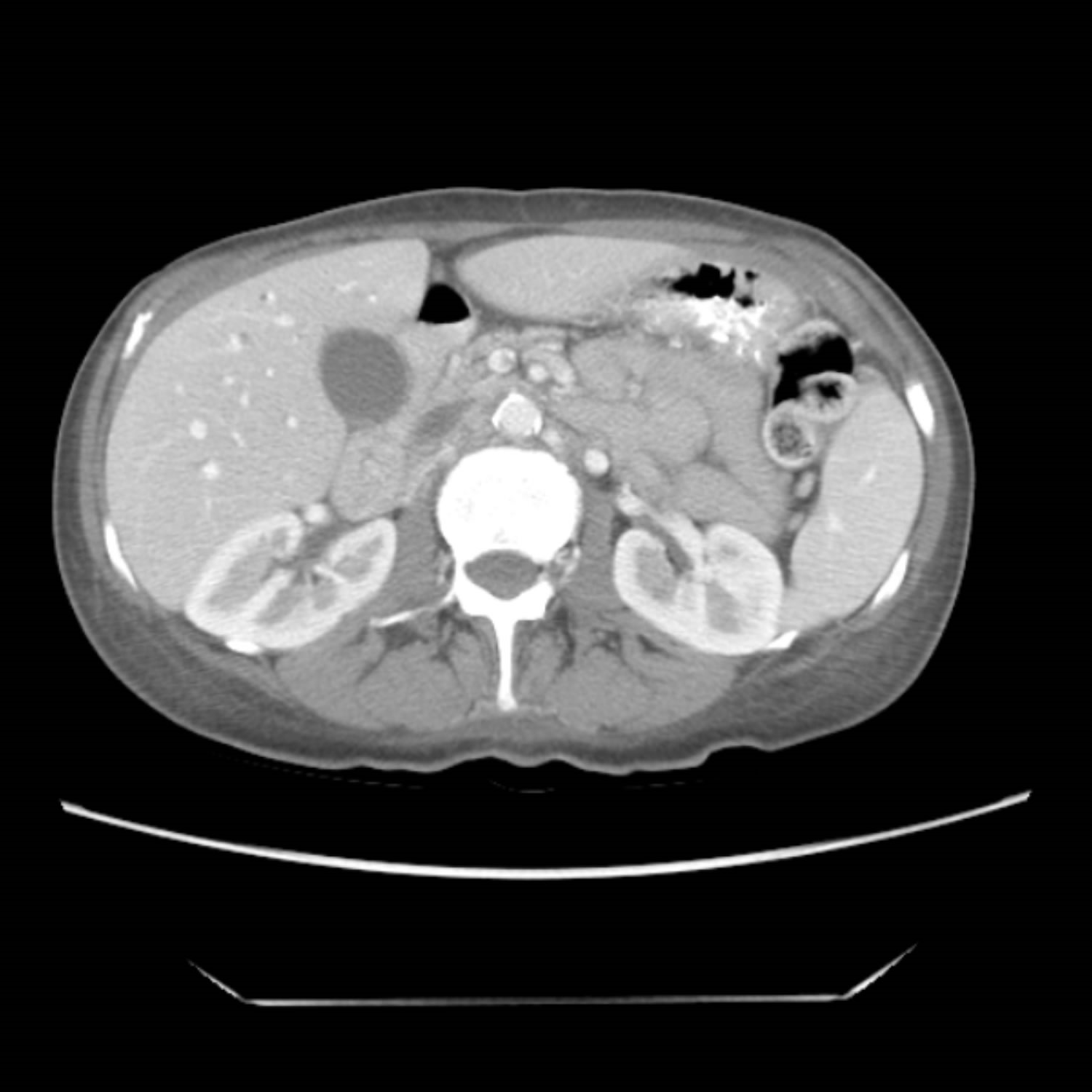 43
CT αγγειογραφία
Χρήση σκιαγραφικού
Επεξεργασία εικόνας
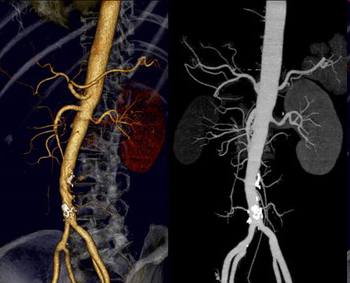 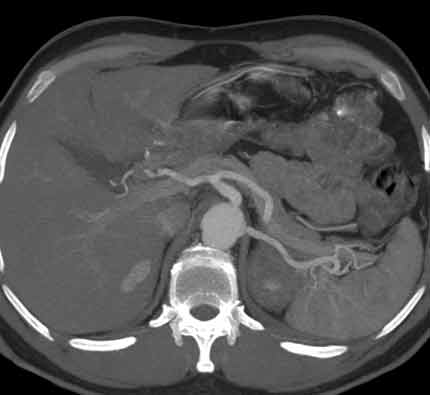 44
Αξονική στεφανιογραφία
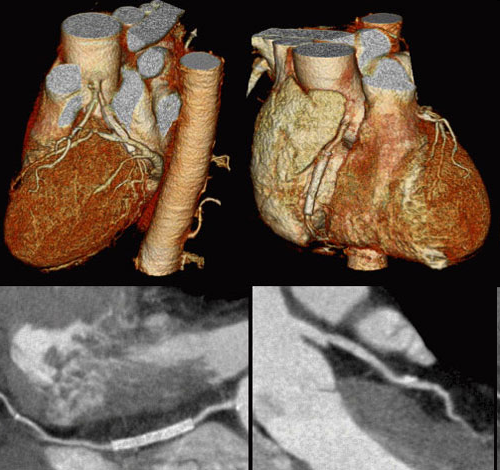 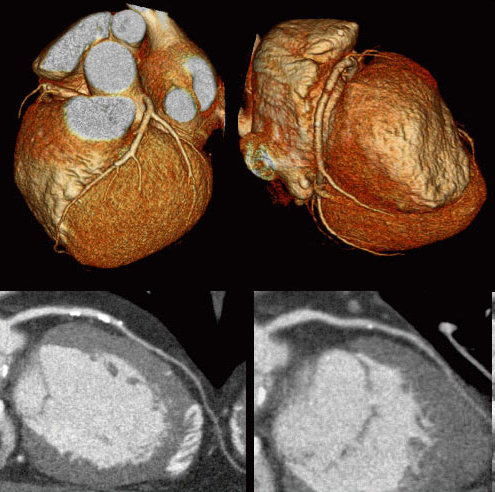 45
Επεμβατικές τεχνικές
Κατευθυνόμενες με αξονική τεχνικές 
Βιοψία
Παροχέτευση
Θερμοκαυτηρίαση όγκων
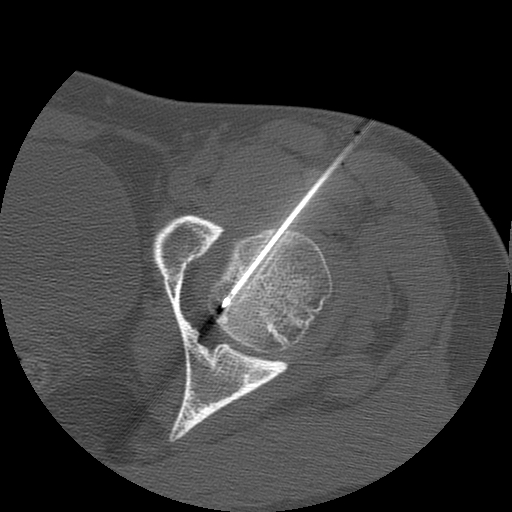 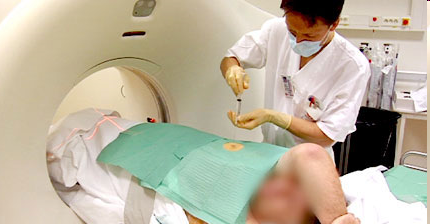 46
Θερμοκαυτηρίαση όγκων
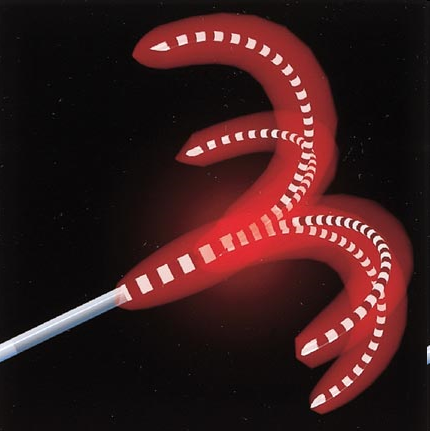 Εισαγωγή ηλεκτροδίων στον όγκο διαδερμικά.
Στα άκρα των ηλεκτροδίων αναπτύσσεται θερμότητα που καταστρέφει τον όγκο.
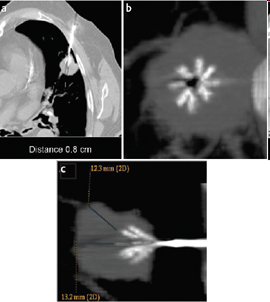 47
Απεικονιστικές τεχνικέςχωρίς ιονίζουσες ακτινοβολίες
Μαγνητική τομογραφία
Υπερηχογραφία
48
Μαγνητική τομογραφία 1/4
Στηρίζεται στις μαγνητικές ιδιότητες των πυρήνων συγκεκριμένων ατόμων.
Το κυριότερο και πολυπληθέστερο είναι το άτομο του υδρογόνου.
Όταν τα υδρογόνα του σώματος δεχθούν την επίδραση εξωτερικού μαγνητικού πεδίου προκύπτει μαγνήτιση που μπορεί να μετρηθεί.
Η εικόνα μαγνητικής τομογραφίας αποτυπώνει την κατά τόπους ένταση μαγνήτισης που παράγεται με αυτό τον τρόπο.
49
Μαγνητική τομογραφία 2/4
ΜΤ εγκεφάλου
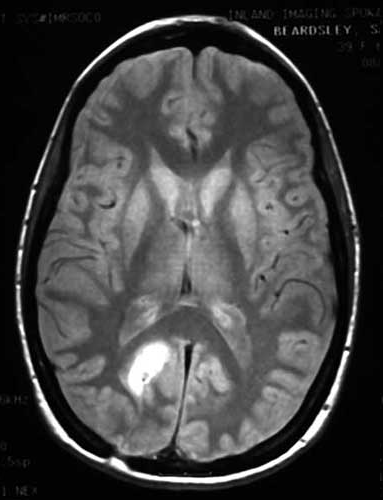 Υψηλή ένταση μαγνήτισης (υψηλό σήμα) σε μια περιοχή, απεικονίζεται φωτεινή – λευκή στην εικόνα (αστερίσκος).
Χαμηλή ένταση μαγνήτισης (χαμηλό σήμα), απεικονίζεται σκούρα στην εικόνα.
Ενδιάμεσες τιμές μαγνήτισης απεικονίζονται με ανάλογες αποχρώσεις του γκρι.
50
Μαγνητική τομογραφία 3/4
Το σώμα εισέρχεται στο gantry.
Αντίθετα από του αξονικού τομογράφου το gantry είναι βαθύ.
Το τραπέζι σχεδόν σε όλες τις εξετάσεις δεν κινείται κατά τη διάρκεια της εξέτασης.
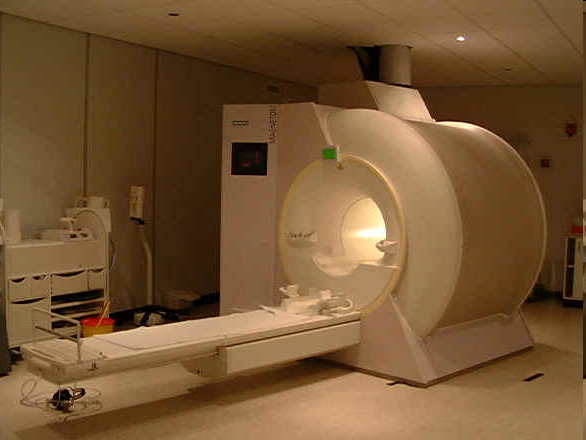 51
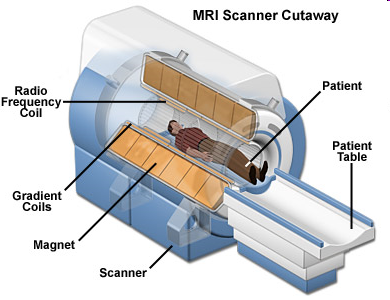 ΜRI Διατομή
Ασθενής
Πηνία ραδιοσυχνοτήτων
Τραπέζι
Πηνία διαβάθμισης
Μαγνήτης
Gantry
52
Μαγνητική τομογραφία 4/4
Κλειστοί μαγνήτες (καλύτερη ποιότητα εικόνας).
Ανοικτοί μαγνήτες (επεμβατικά).
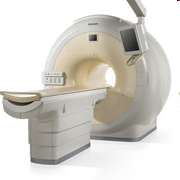 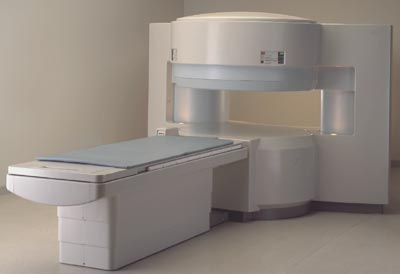 53
CT - MRI
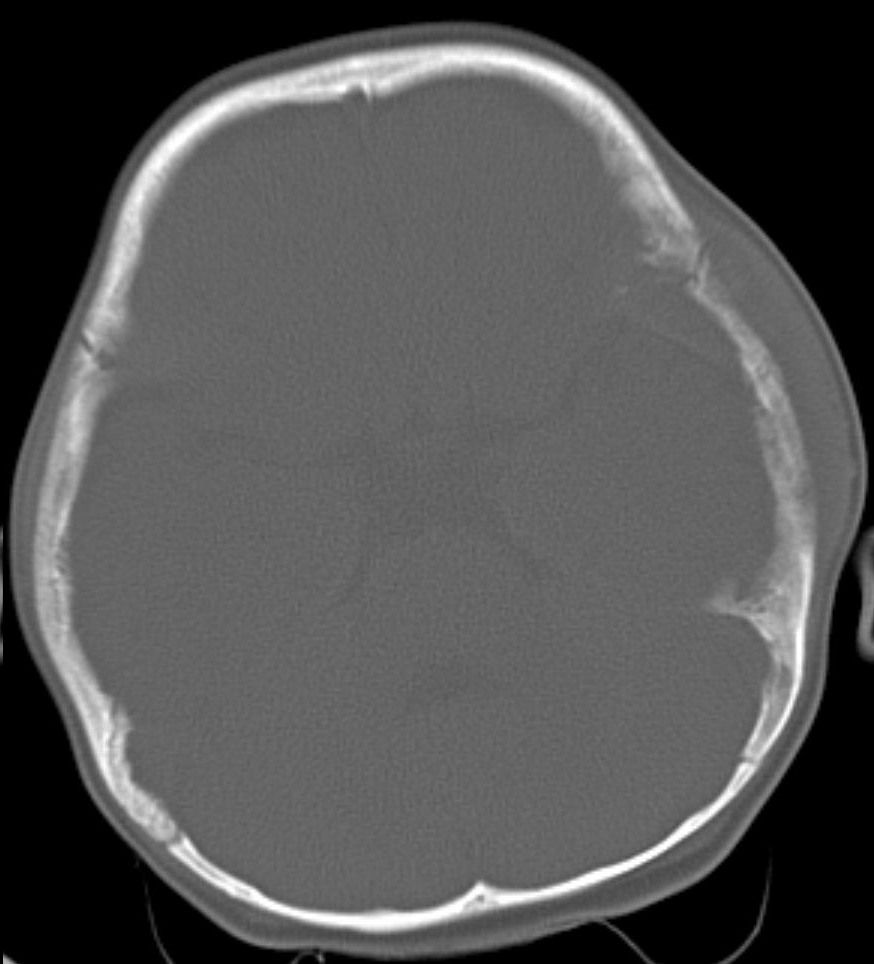 ΑΤ
Στην εικόνα της Αξονικής τομογραφίας το οστό απεικονίζεται πάντα λευκό (υψηλή πυκνότητα).
Στην εικόνα της μαγνητικής τομογραφίας το συμπαγές οστό συνήθως απεικονίζεται σκούρο (χαμηλή ένταση μαγνήτισης).
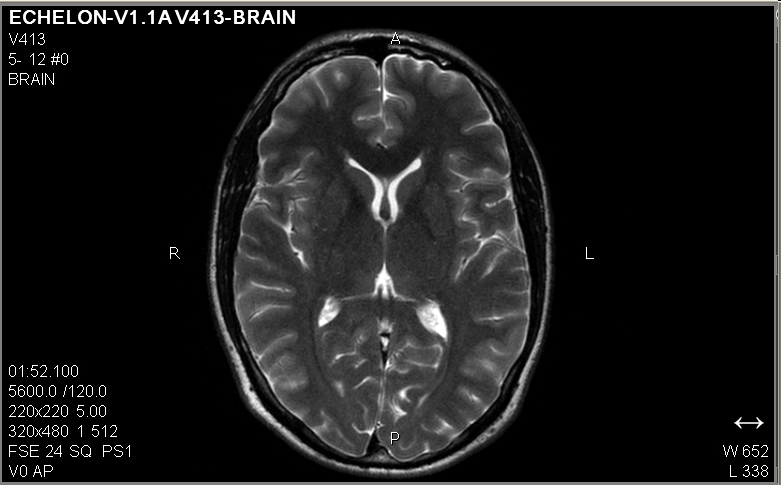 ΜΤ
54
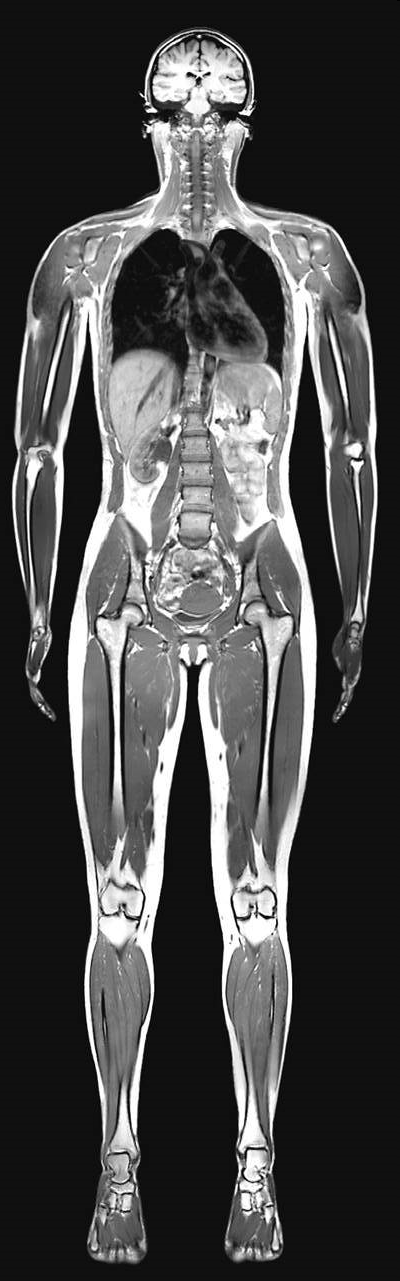 ΣΥΜΠΛΗΡΩΣΗ ΕΡΩΤΗΜΑΤΟΛΟΓΙΟΥ ΥΠΟΧΡΕΩΤΙΚΗ!!!
Απαγορεύεται η είσοδος στο μαγνήτη
Κίνδυνος ζωής:
Βηματοδότης.
Μεταλλική βαλβίδα στην καρδιά. 
Χειρουργικά clips στον εγκέφαλο.
Μεταλλικό ξένο σώμα στο μάτι.
ΣΗΜΕΡΑ ΥΠΑΡΧΟΥΝ ΣΥΜΒΑΤΑ ΥΛΙΚΑ
Οι απαγορεύσεις αφορούν  όλους και όλα:
Έμψυχα: τεχνολόγους, ιατρούς, νοσηλευτές, συγγενείς, ηλεκτρολόγους, καθαρίστριες κα.
Άψυχα: καρέκλες, φορεία, κατσαβίδια, κουβάδες, αναπνευστήρες, οβίδες οξυγόνου κα.
Υπάρχουν συμβατά με το μαγνήτη υλικά για τα παραπάνω.
Ο μαγνήτης είναι πάντα ανοικτός 24 ώρες το 24ωρο.
55
Πηνία μαγνήτη
Καταγράφουν το σήμα.
Τοποθετούνται πάνω στη περιοχή που εξετάζεται.
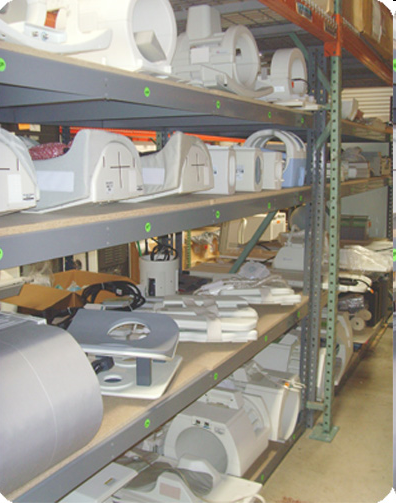 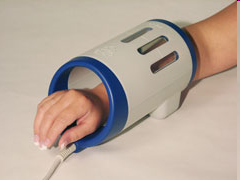 56
MT ΟΜΣΣ πρόπτωση δίσκου(λευκό βέλος)
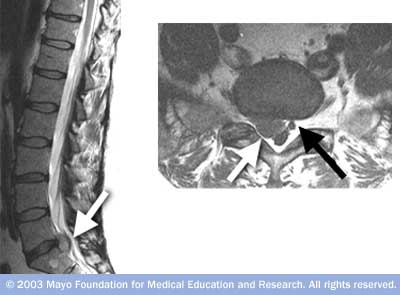 57
MRI
Μαγνητική εγκεφάλου
Μαγνητική αγγειογραφία - στένωση
58
MRI Εγκεφάλου
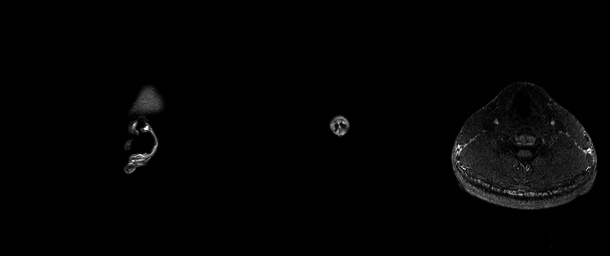 “Head mri animation”, από File Upload Bot (Magnus Manske) διαθέσιμο ως κοινό κτήμα
59
Υπερηχογράφημα 1/8
Δεν χρησιμοποιεί ιονίζουσες ακτινοβολίες.
Κύματα υπερήχων – μηχανικά κύματα.
Συχνότητα >20.000 Hz (μη ακουστοί).
Χρειάζεται μέσο μετάδοσης.
Εμπόδια εξέτασης.
Πτωχή διάδοση στον αέρα – χρήση ζελέ.
Απορρόφηση από τα οστά.
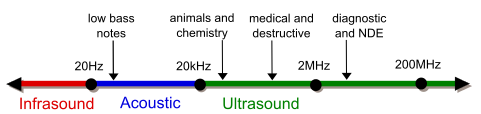 “Ultrasound range diagram”, από Aquegg~commonswiki διαθέσιμο με άδεια CC BY-SA 3.0
60
Υπερηχογράφημα 2/8
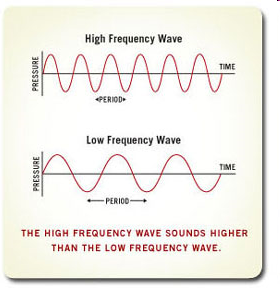 Διαδίδονται με πυκνώματα και αραιώματα.
Ταχύτητα διάδοσης εξαρτάται από το υλικό που διαπερνούν.
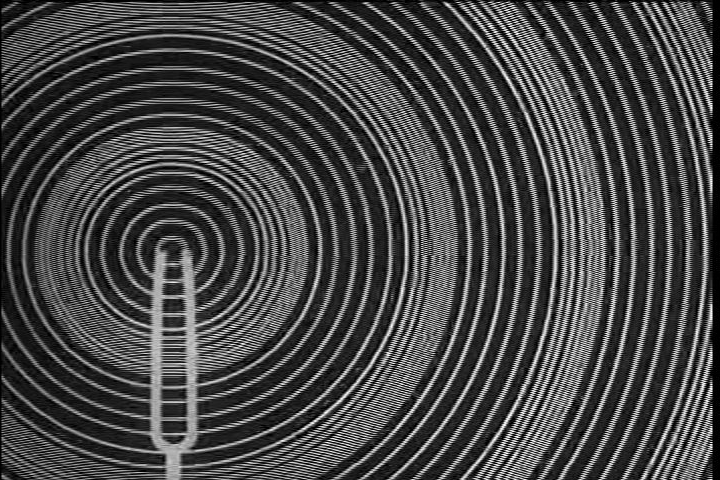 61
Υπερηχογράφημα 3/8
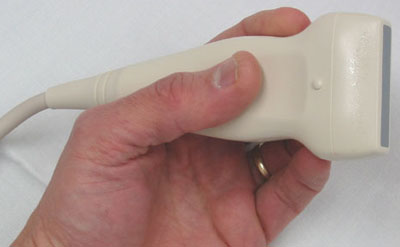 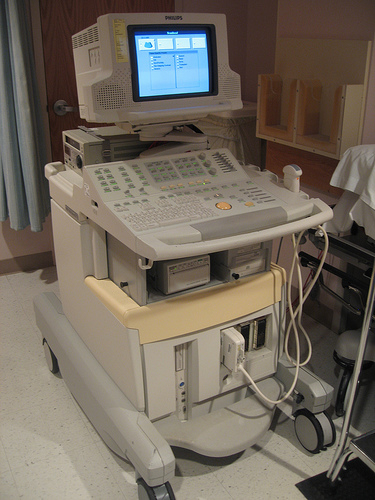 “UltrasoundProbe2006a”, από File Upload Bot (Magnus Manske) διαθέσιμο με άδεια CC BY-SA 2.5
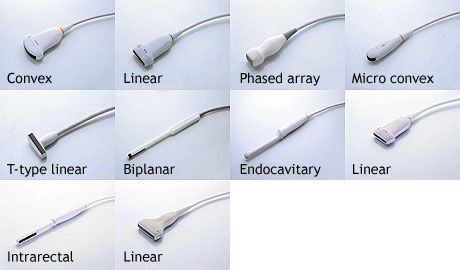 “Ultrasound machine”, από redjar διαθέσιμο με άδεια CC BY-SA 2.0
cvsales.com
62
Υπερηχογράφημα 4/8
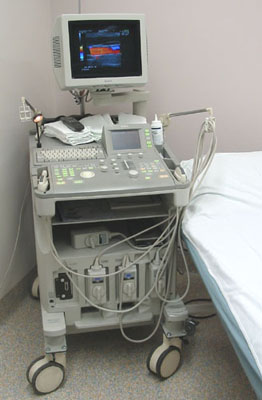 Η πιο αθώα μέθοδος απεικόνισης.
Φθηνή.
Φορητή.
“AlokaPhoto2006a”, από Chanueting διαθέσιμο με άδεια CC BY-SA 2.5
63
Υπερηχογράφημα 5/8
Μελέτη συμπαγών οργάνων
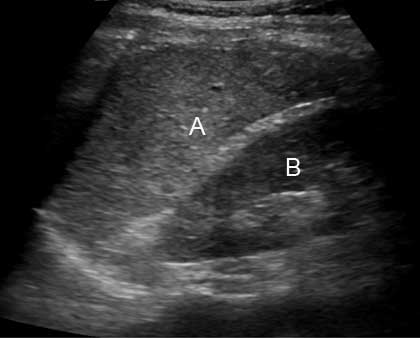 64
Υπερηχογράφημα 6/8
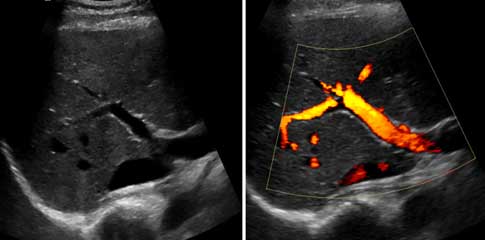 65
Υπερηχογράφημα 7/8
Μελέτη αγγείων - καρδιάς
Ταχύτητα ροής
Κατεύθυνση ροής
Εκτίμηση στενώσεων
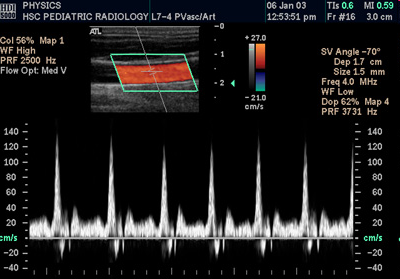 66
Υπερηχογράφημα 8/8
Έμβρυο 3-διάστατη εικόνα
Έμβρυο τομή
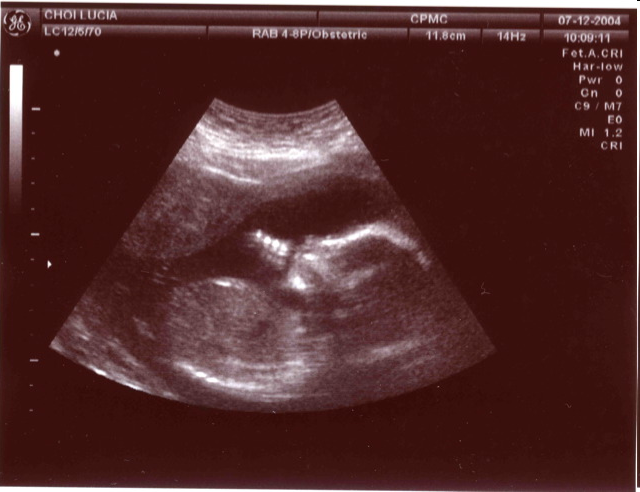 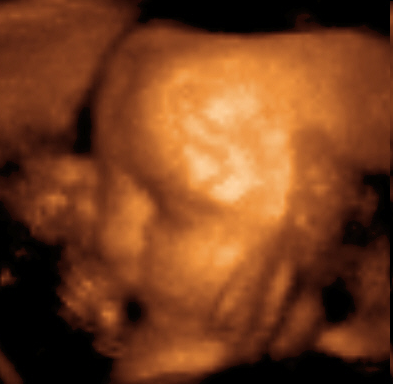 67
Πυρηνική ιατρική 1/4
Χρησιμοποιεί ακτινοβολία –γ (ιονίζουσα).
Μόνη διαφορά από την ακτινοβολία –Χ είναι ο τρόπος παραγωγής.
Παράγεται κατά τη μετάπτωση ραδιενεργών ισοτόπων στη σταθερή τους μορφή.
Ραδιενεργό ισότοπο = άτομο με ασταθή πυρήνα (υψηλή ενέργεια).
68
Πυρηνική ιατρική 2/4
Διαφορές από τις υπόλοιπες μεθόδους:
Το ραδιοφάρμακο χορηγείται στον ασθενή.
Ο ασθενής παίρνει την ακτινοβολία μέσα του.
Η ακτινοβολία φθίνει με απόλυτα συγκεκριμένο ρυθμό.
Οδηγίες ακτινοπροστασίας μετά την εξέταση.
69
Πυρηνική ιατρική 3/4
Μια κάμερα καταγράφει την ένταση της ακτινοβολίας που εκπέμπεται από τον ασθενή.
Περιοχές με υψηλή μεταβολική δραστηριότητα συγκεντρώνουν μεγάλη ποσότητα ισοτόπου και απεικονίζονται θερμές – σκούρες στην εικόνα.
Η εικόνα περιέχει κυρίως λειτουργικές πληροφορίες. 
Οι ανατομικές πληροφορίες είναι πολύ περιορισμένες και συχνά χρειάζονται άλλες απεικονίσεις για επιβεβαίωση των ευρημάτων.
70
Πυρηνική ιατρική 4/4
Περιστρεφόμενη κάμερα, SPECT
Σαν αξονική τομογραφία
Κάμερα διπλή
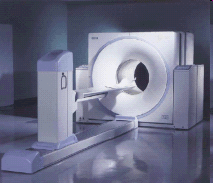 71
Σπινθηρογράφημα οστών 1/2
φυσιολογικό
Παθολογικό - μεταστάσεις
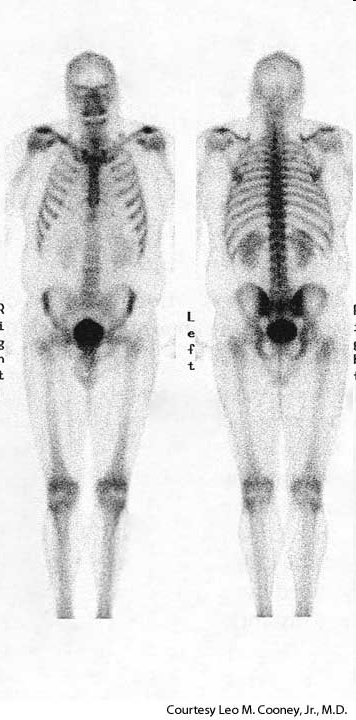 72
Σπινθηρογράφημα οστών 2/2
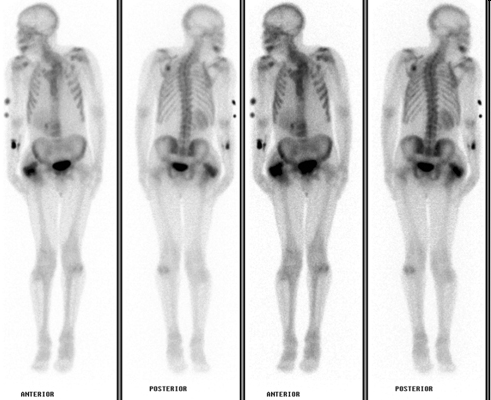 Θερμές περιοχές (κύκλοι)
Ουροδόχος κύστη
73
PET – CT 1/2
Ειδικά βραχύβια ισότοπα.
Συνδυασμός με Αξονική ή Μαγνητική Τομογραφία για ακριβή εντόπιση της παθολογικής περιοχής (υβριδική απεικόνιση).
Ιδιαίτερα ευαίσθητο ακόμα και σε πολύ μικρές αλλοιώσεις.
74
PET – CT 2/2
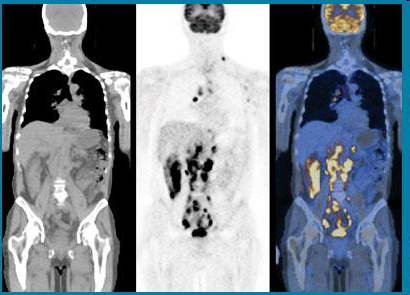 Αξονική
ΡΕΤ
Σύντηξη Αξονική -ΡΕΤ
75
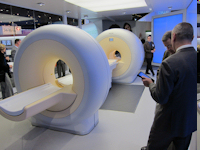 ΡΕΤ - MRI
Καρκίνος μαστού
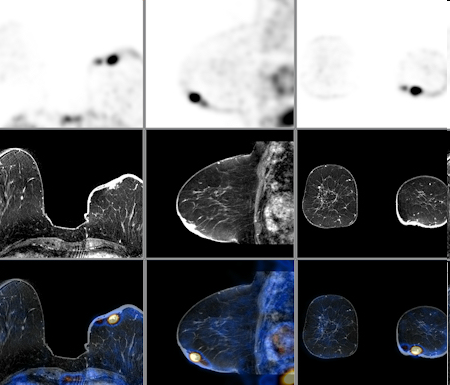 ΡΕΤ
Μαγνητική
Σύντηξη ΜΤ-ΡΕΤ
76
Τέλος Ενότητας
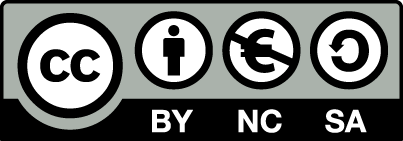 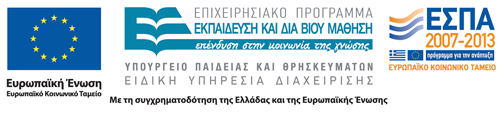 Σημειώματα
Σημείωμα Αναφοράς
Copyright Τεχνολογικό Εκπαιδευτικό Ίδρυμα Αθήνας, Γεωργία Οικονόμου 2014. Γεωργία Οικονόμου. «Στοιχεία Διαγνωστικής Απεικόνισης. Ενότητα 1: Περιήγηση στο Τμήμα Ιατρικών Απεικονίσεων». Έκδοση: 1.0. Αθήνα 2014. Διαθέσιμο από τη δικτυακή διεύθυνση: ocp.teiath.gr.
Σημείωμα Αδειοδότησης
Το παρόν υλικό διατίθεται με τους όρους της άδειας χρήσης Creative Commons Αναφορά, Μη Εμπορική Χρήση Παρόμοια Διανομή 4.0 [1] ή μεταγενέστερη, Διεθνής Έκδοση.   Εξαιρούνται τα αυτοτελή έργα τρίτων π.χ. φωτογραφίες, διαγράμματα κ.λ.π., τα οποία εμπεριέχονται σε αυτό. Οι όροι χρήσης των έργων τρίτων επεξηγούνται στη διαφάνεια  «Επεξήγηση όρων χρήσης έργων τρίτων». 
Τα έργα για τα οποία έχει ζητηθεί και δοθεί άδεια  αναφέρονται στο «Σημείωμα  Χρήσης Έργων Τρίτων».
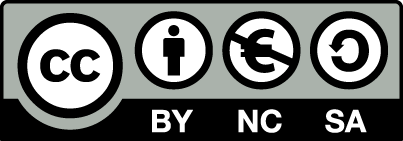 [1] http://creativecommons.org/licenses/by-nc-sa/4.0/ 
Ως Μη Εμπορική ορίζεται η χρήση:
που δεν περιλαμβάνει άμεσο ή έμμεσο οικονομικό όφελος από την χρήση του έργου, για το διανομέα του έργου και αδειοδόχο
που δεν περιλαμβάνει οικονομική συναλλαγή ως προϋπόθεση για τη χρήση ή πρόσβαση στο έργο
που δεν προσπορίζει στο διανομέα του έργου και αδειοδόχο έμμεσο οικονομικό όφελος (π.χ. διαφημίσεις) από την προβολή του έργου σε διαδικτυακό τόπο
Ο δικαιούχος μπορεί να παρέχει στον αδειοδόχο ξεχωριστή άδεια να χρησιμοποιεί το έργο για εμπορική χρήση, εφόσον αυτό του ζητηθεί.
Επεξήγηση όρων χρήσης έργων τρίτων
Δεν επιτρέπεται η επαναχρησιμοποίηση του έργου, παρά μόνο εάν ζητηθεί εκ νέου άδεια από το δημιουργό.
©
διαθέσιμο με άδεια CC-BY
Επιτρέπεται η επαναχρησιμοποίηση του έργου και η δημιουργία παραγώγων αυτού με απλή αναφορά του δημιουργού.
διαθέσιμο με άδεια CC-BY-SA
Επιτρέπεται η επαναχρησιμοποίηση του έργου με αναφορά του δημιουργού, και διάθεση του έργου ή του παράγωγου αυτού με την ίδια άδεια.
διαθέσιμο με άδεια CC-BY-ND
Επιτρέπεται η επαναχρησιμοποίηση του έργου με αναφορά του δημιουργού. 
Δεν επιτρέπεται η δημιουργία παραγώγων του έργου.
διαθέσιμο με άδεια CC-BY-NC
Επιτρέπεται η επαναχρησιμοποίηση του έργου με αναφορά του δημιουργού. 
Δεν επιτρέπεται η εμπορική χρήση του έργου.
Επιτρέπεται η επαναχρησιμοποίηση του έργου με αναφορά του δημιουργού.
και διάθεση του έργου ή του παράγωγου αυτού με την ίδια άδεια
Δεν επιτρέπεται η εμπορική χρήση του έργου.
διαθέσιμο με άδεια CC-BY-NC-SA
διαθέσιμο με άδεια CC-BY-NC-ND
Επιτρέπεται η επαναχρησιμοποίηση του έργου με αναφορά του δημιουργού.
Δεν επιτρέπεται η εμπορική χρήση του έργου και η δημιουργία παραγώγων του.
διαθέσιμο με άδεια 
CC0 Public Domain
Επιτρέπεται η επαναχρησιμοποίηση του έργου, η δημιουργία παραγώγων αυτού και η εμπορική του χρήση, χωρίς αναφορά του δημιουργού.
Επιτρέπεται η επαναχρησιμοποίηση του έργου, η δημιουργία παραγώγων αυτού και η εμπορική του χρήση, χωρίς αναφορά του δημιουργού.
διαθέσιμο ως κοινό κτήμα
χωρίς σήμανση
Συνήθως δεν επιτρέπεται η επαναχρησιμοποίηση του έργου.
Διατήρηση Σημειωμάτων
Οποιαδήποτε αναπαραγωγή ή διασκευή του υλικού θα πρέπει να συμπεριλαμβάνει:
το Σημείωμα Αναφοράς
το Σημείωμα Αδειοδότησης
τη δήλωση Διατήρησης Σημειωμάτων
το Σημείωμα Χρήσης Έργων Τρίτων (εφόσον υπάρχει)
μαζί με τους συνοδευόμενους υπερσυνδέσμους.
Χρηματοδότηση
Το παρόν εκπαιδευτικό υλικό έχει αναπτυχθεί στo πλαίσιo του εκπαιδευτικού έργου του διδάσκοντα.
Το έργο «Ανοικτά Ακαδημαϊκά Μαθήματα στο ΤΕΙ Αθηνών» έχει χρηματοδοτήσει μόνο την αναδιαμόρφωση του εκπαιδευτικού υλικού. 
Το έργο υλοποιείται στο πλαίσιο του Επιχειρησιακού Προγράμματος «Εκπαίδευση και Δια Βίου Μάθηση» και συγχρηματοδοτείται από την Ευρωπαϊκή Ένωση (Ευρωπαϊκό Κοινωνικό Ταμείο) και από εθνικούς πόρους.
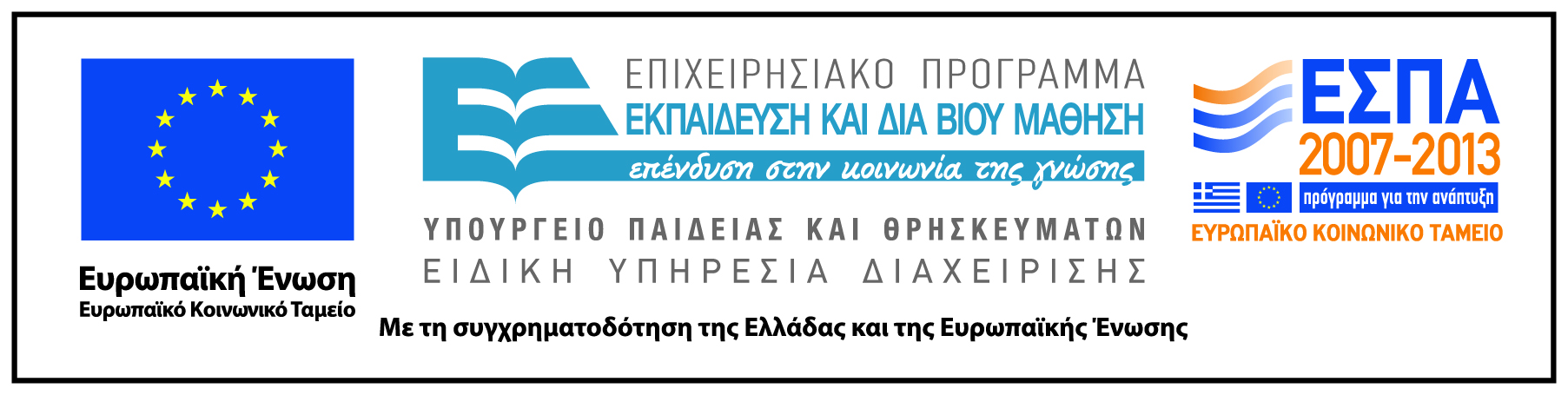